Phonics at Western Road
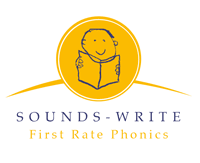 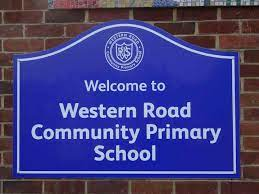 In reception we teach the initial code.

We teach the phonemes in the context of real words. We do not teach sounds in isolation.

The focus is on teaching the children to manipulate the sounds as well as remembering what they look like.

We will demonstrate how we might teach a word building lesson. 

The first set of letters we use are a,i,m,s,t.
We then go on to consolidate what the sounds look like. We play symbol search.
We then continue to learn how to manipulate the words.
We play sound swap.

We will demonstrate a sound swap lesson.
We then practise reading and spelling words using the phonemes they have been using so far. 

We use gestures when we teach how to manipulate the sounds and hear which order they are written in.

We watch out for common errors the children make and correct them as we go.

Common errors may be-

	Pronouncing sounds incorrectly.
	Forgetting how to write a sound.
	Missing out a sound.
Learning Objective: The Initial Code
We teach word building, symbol searching, sound swapping and practising reading and spelling words as we introduce all the single letter sounds.
We then move on to introduce vcc/ cvcc/ ccvc/ ccvcc words using these sounds.

An example of a cvcc word is-
nest or kept.

Children can find it difficult to segment 2 consonants when they are together. For example when they write nest they may write net.

It then gets a bit more complex with longer ccvcc or cccvc words like
plank or strip.

We would go back to using the lines on the board and gesturing to show the order of the sounds and how the word is broken down.
We introduce that some spellings are written with a double consonant. These are-
ff, ll, ss, zz. Again we practise these in the context of whole words, using word building and sound swapping games.

We then go on to word building, sound swapping and reading and writing words with digraphs.

A digraph is a sound represented by 2 letters.
The digraphs we introduce are-

sh, ch, th, ck, wh, ng.

We also introduce that some spellings are written with 2 different letters-
q and u represent k and w.
In Year 1 and 2 the children will move on to the ‘Extended Code.’

They will then learn that one sound can be represented by more than one spelling.

An example of this is ai sound.

This sound can be represented in several ways…

ai as in rain
ay as in pay
ea as in break 
a-e as in game.


In Year 1 and 2 they will be taught all the alternative spellings in the context of words.
Reading books

In reception we will send home reading books every week. We will change them once we have read with them that week. Please bring in the book bags EVERY DAY.

We will send home 1 book which your child should be able to have a go at reading every word on the page. 

We will be going to the library after half term. We will go once a week and the children will be able to take a book home. This will not be a book that we expect the children to be able to read but can you act as a good reading role model and teach them the other reading skills such as predicting what might happen next/ using pictures for clues.

Please write in the reading record when you have read with your child. We will initial your entry to show that we have read with them as well that week. Try to read their book as much as you can at home. Every day if possible.
How you can support your child at home:

We will only send 1 book per week so please use this time to –

Re-read the book more than once.

Find individual sounds on each page.

Write out a sentence from the book, chop it into words and ask your child to put it back into a sentence.

Find objects around the house starting with our ‘letter of the week’

Place post it notes around the house to learn the letter sounds

Write letter sounds or words on pieces of paper and turn them face down and play pairs

Write letter sounds or words on pieces of paper and play snap with them